別紙１
ｅ-かなマップによる
避難経路図の作成方法
令和元年11月

くらし安全防災局防災部　災害対策課
はじめに
【概要】
　神奈川県の地図情報を発信する「e-かなマップ」（津波浸水想定マップ）を活用し、避難経路図を作成する方法を説明します。
　津波浸水想定マップ上に避難経路を描画することで、施設独自の避難経路図を簡易に作成できます。
　完成図を画像データとして保存することで、繰り返し印刷できます。
【作成上の注意点】
　避難目標地点は、津波浸水想定の外とします。あくまでも、緊急的に避難する一次避難であり、長期的に滞在する避難所への避難である二次避難とは異なります。
　避難経路は、災害時に道路閉塞等により通行できない可能性があるため、できる限り複数経路を想定しましょう。
　海側へは避難せず、河川の横断は避けましょう。
【eーかなマップＵＲＬ】
　https://www2.wagmap.jp/pref-kanagawa/Portal
2
１　「防災と安全」をクリック
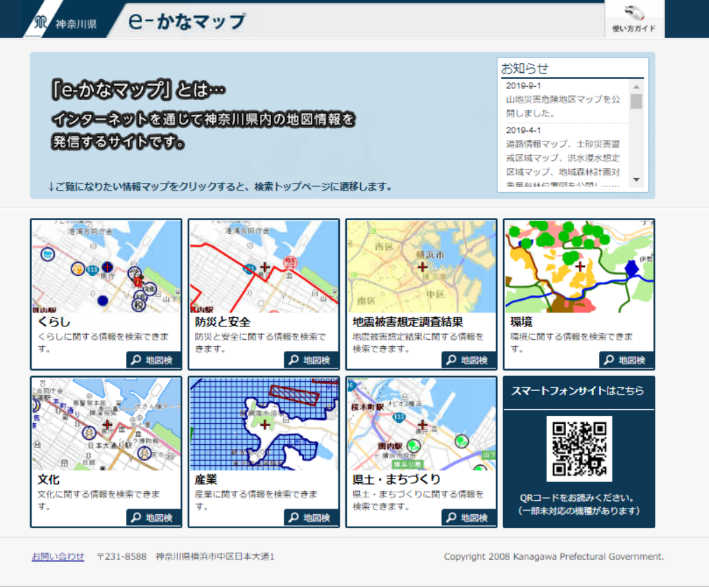 3
２　「津波浸水想定マップ」をクリック
4
３　「利用許諾」の確認
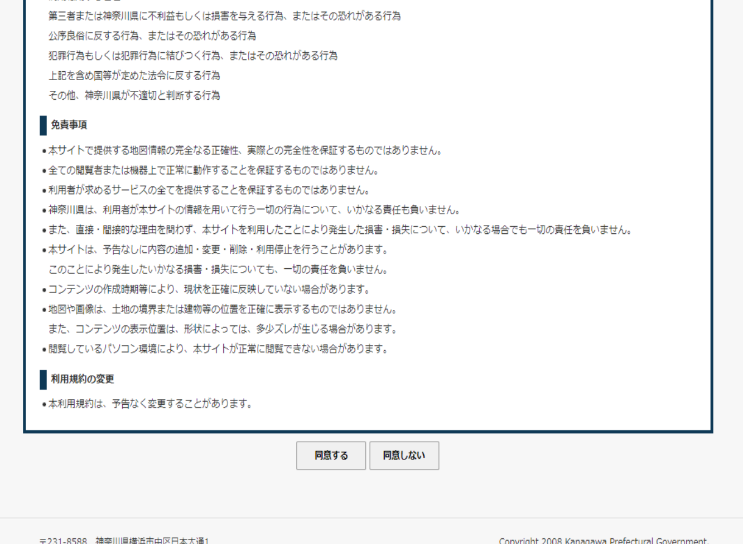 利用許諾をお読みいただき、同意いただける場合は、「同意する」をクリックする。
5
４　住所の入力
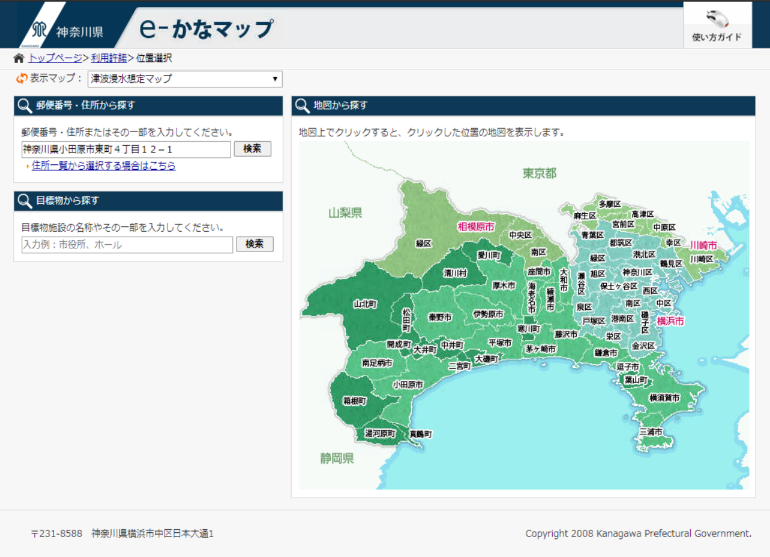 赤枠の欄に、施設住所を入力し、「検索」をクリックする。
6
５　該当リストから対象住所をクリック
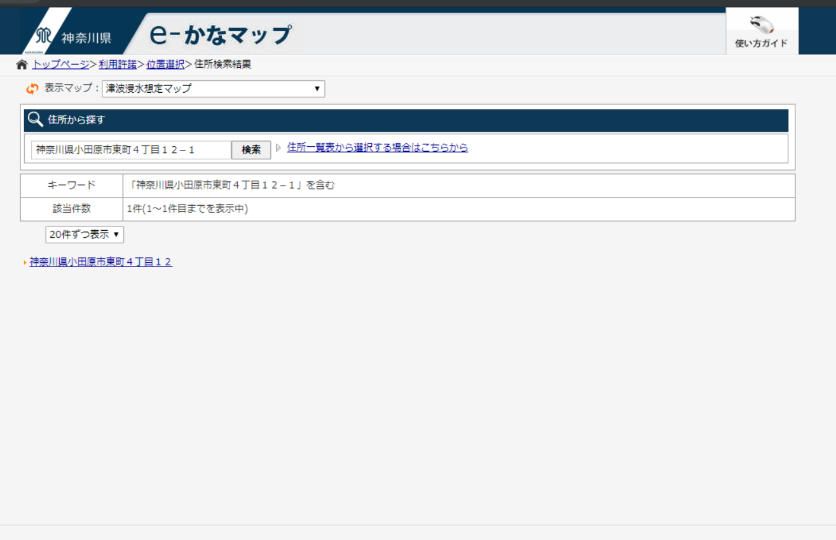 7
６　避難経路の描画（「描く」をクリック）
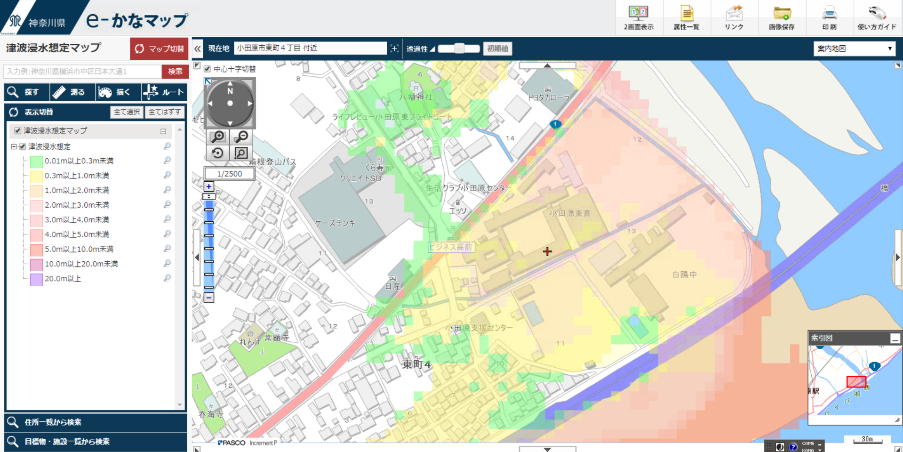 8
７　避難経路の描画（アイコンの描画）
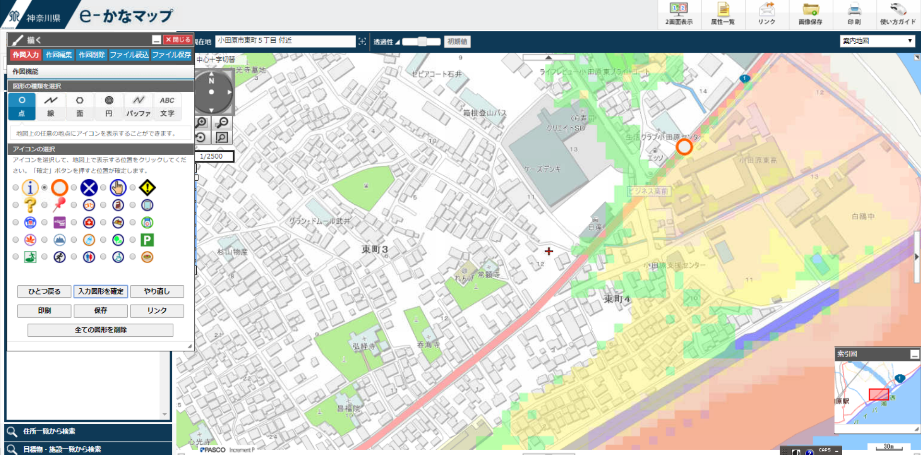 ②
①
③
①任意のアイコンを選択する。
②地図上の描画したい箇所をクリックする。
③「入力図形を確定」をクリックする。
9
８　避難経路の描画（線の描画）
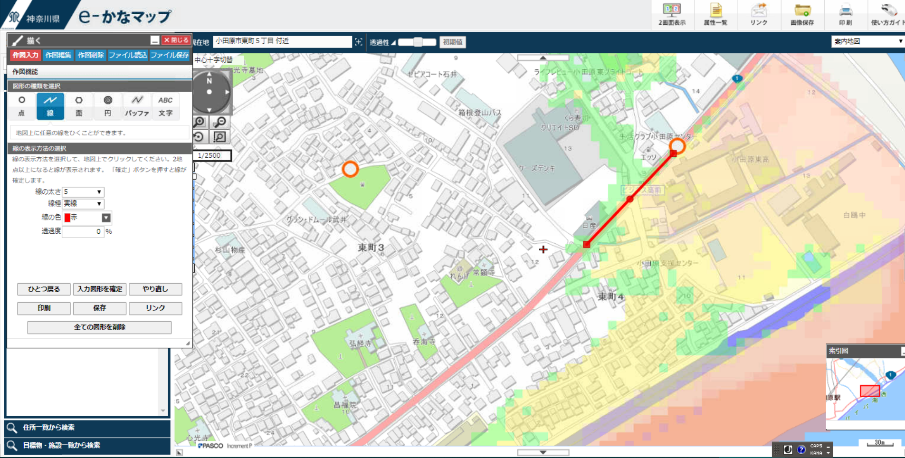 ②
①
③
①線の太さ、色等を選択する。
②地図上の2点以上をクリックする。
③「入力図形を確定」をクリックする。
10
９　「印刷」をクリック
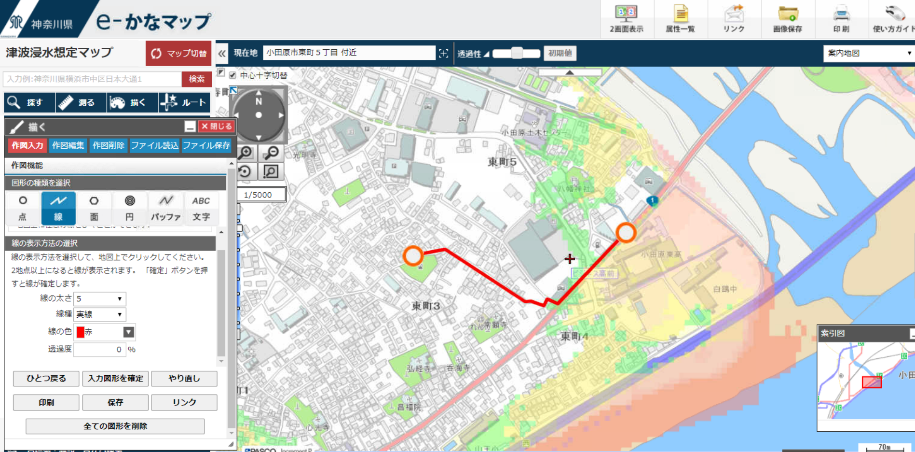 避難経路の描画が終了したら、「印刷」をクリックする。
11
10　印刷する
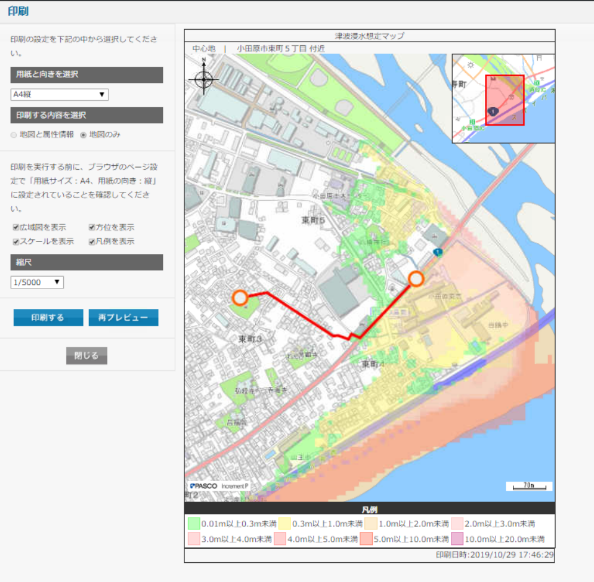 ①
②
③
①用紙サイズ等を選択する。
②縮尺を選択する。
③「印刷する」をクリックする。
12
【参考１－１】　画像データとして保存する
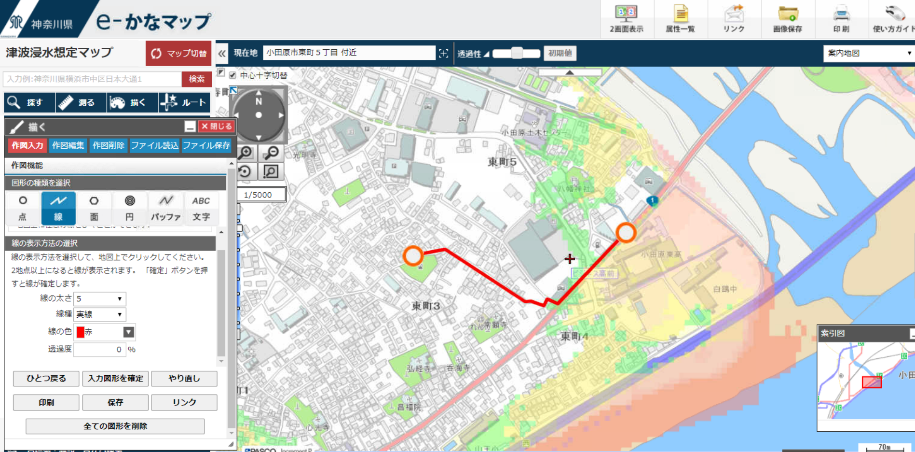 13
【参考１－２】　画像データとして保存する
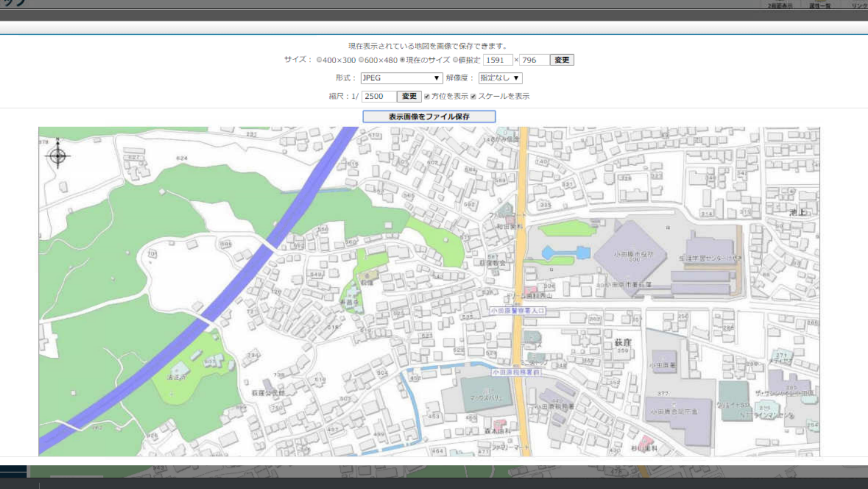 ①
②
①サイズ、保存形式、縮尺を選択する。
②「表示画像をファイル保存」をクリックする。
14
【参考２－１】　距離の測定（「測る」をクリック）
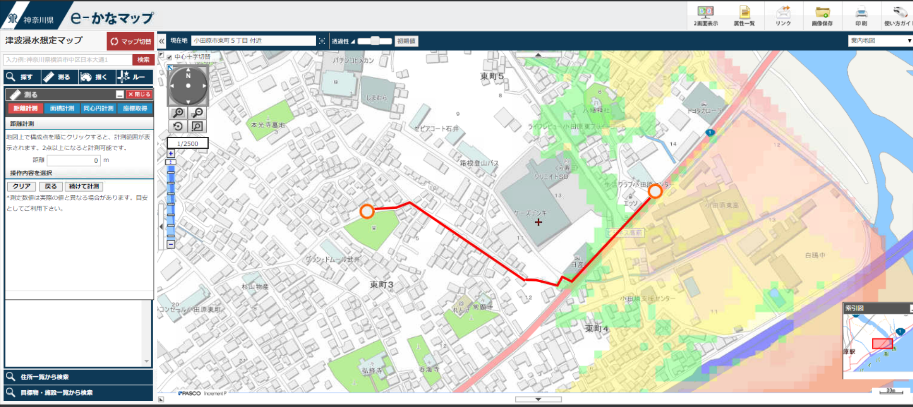 15
【参考２－１】　距離の測定
①
②
③
①「距離計算」をクリックする。
②計測したい経路上の2点以上をクリックする。
③選択した区間の距離が表示される。
16